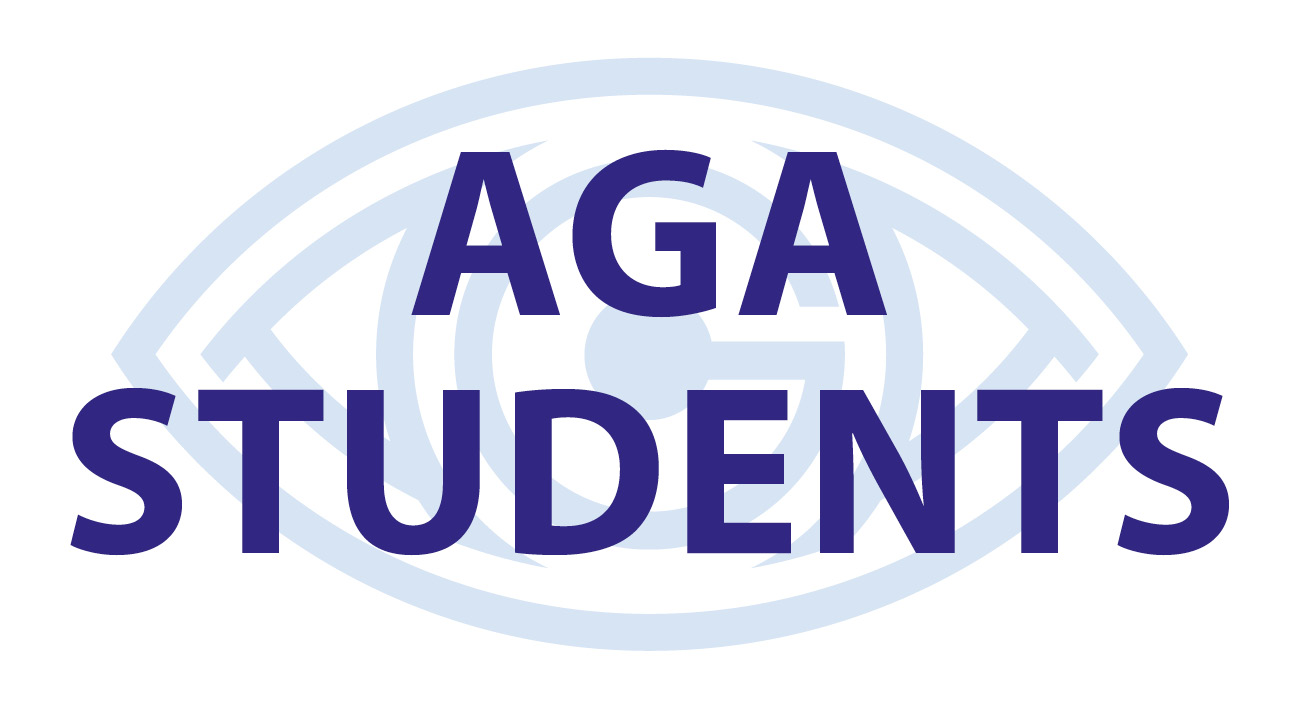 AGAdemy
AGA Students Online Session
Überschrift